TRIGONOMETRI
F. APLIKASI TRIGONOMETRI DALAM KEHIDUPAN SEHARI-HARI
By:
Siti Syarah Maulydia, M.Pd
SUNDUT ELEVASI
Sudut Elevasi merupakan sudut yang melevasi garis pandangmu
Jika kamu mendongak untuk melihat sebuah benda, misalnya burung di angkasa, bendera yang berkibar dan layangan.
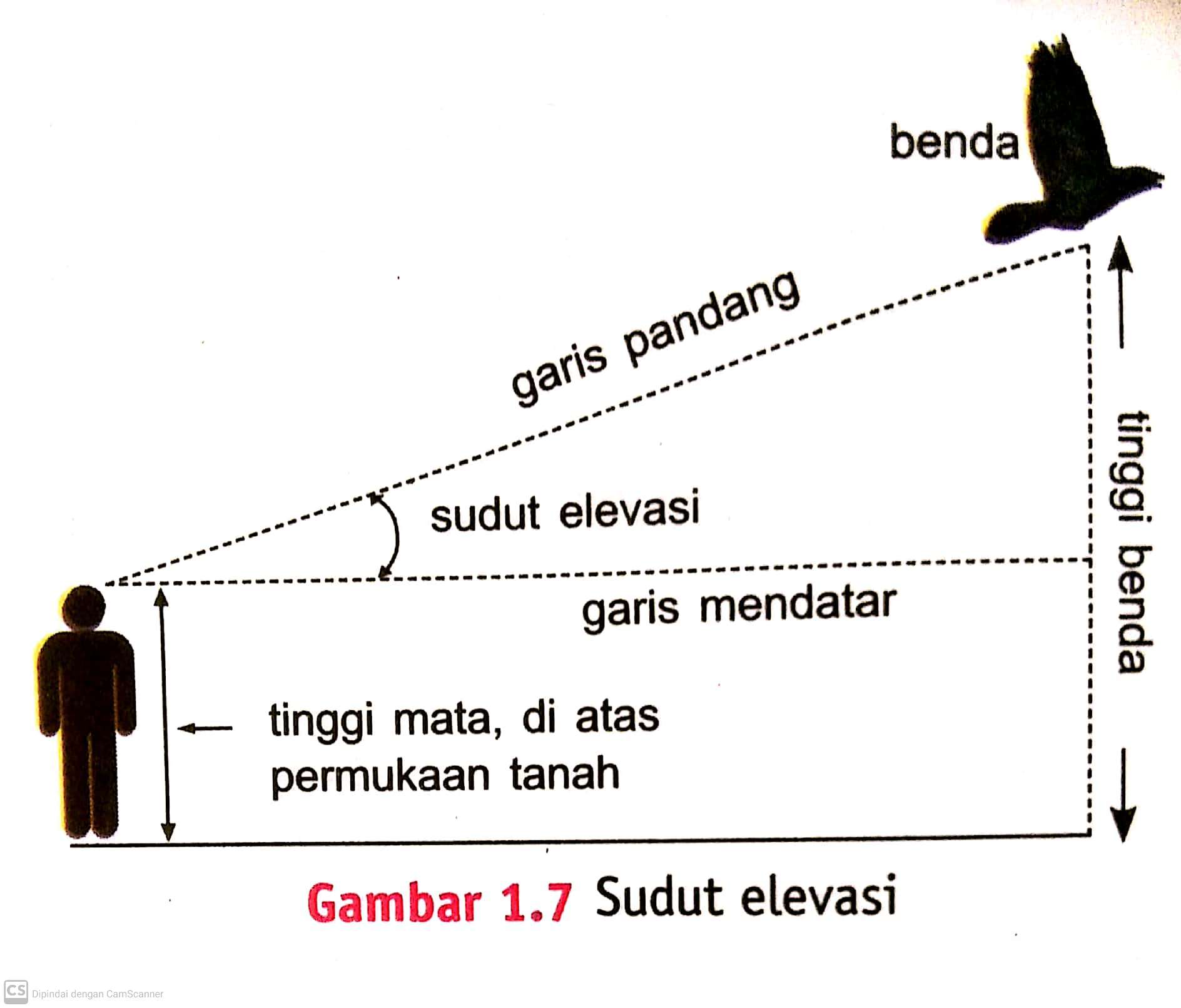 Sudut yang dibentuk antara garis mendatar dan garis pandang disebut SUDUT ELEVASI
CONTOH
UJI KOMPETENSI 1.8 HALAMAN 34 NO 2
C
30 meter
A
B
1,7 meter
Jadi, jarak antara anak dengan Menara adalah 19,81 meter
SUNDUT DEPRESI
Sudut yang dilewati garis pandang ketika didepresikan dari garis mendatar.
Jika kamu menunduk untuk melihat sebuah benda, misalnya Ketika kita sedang melihat kucing dilantai atau pilot yang melihat landasan pacu penerbangan.
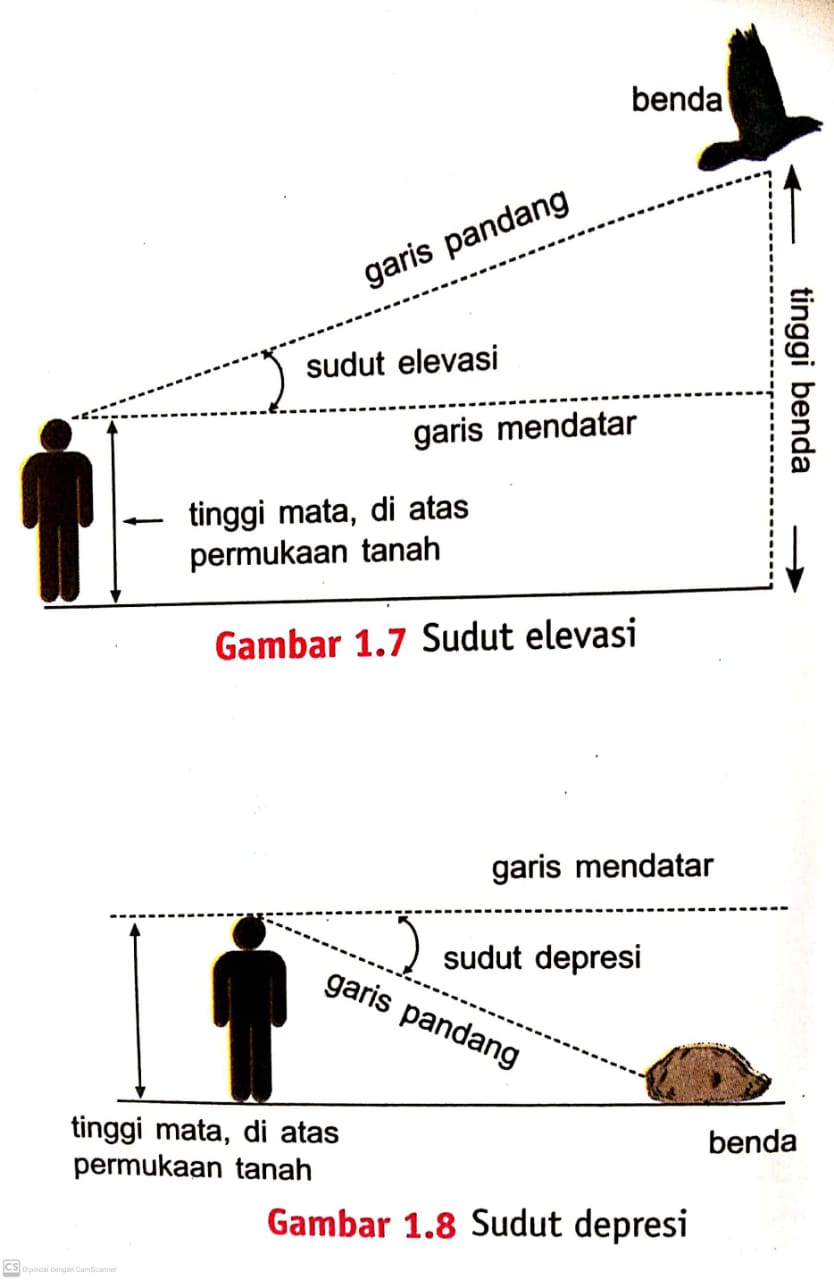 Sudut yang dilewati garis pandang Ketika didepresikan dari garis mendatar disebut SUDUT DEPRESI.
CONTOH
UJI KOMPETENSI 1.8 HALAMAN 35 NO 15
D
300 m
C
A
B
Jadi, jarak antara kedua benda tersebut adalah 219,6 meter.